A Conformation Ensemble Approach to Protein Structure Prediction
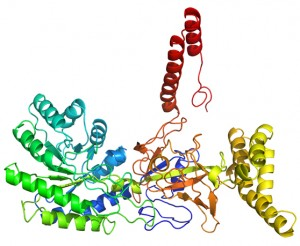 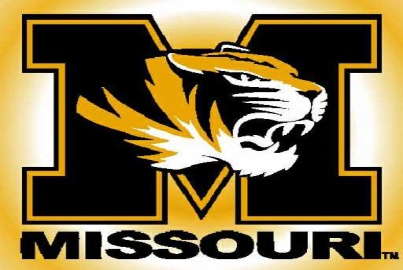 Jianlin Jack Cheng
Computer Science Department
University of Missouri, Columbia
CSBW, ACM-BCB 2014
Protein Sequence - Structure Gap
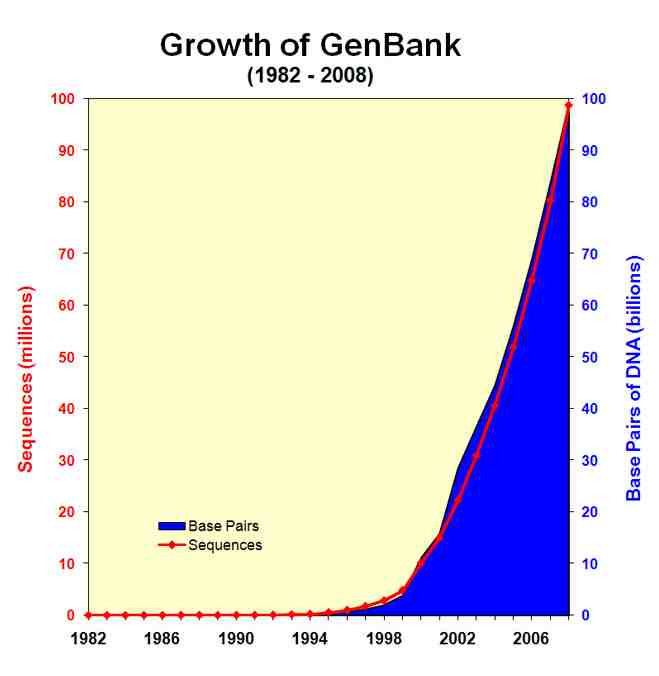 Sequence
Structure Growth of PDB
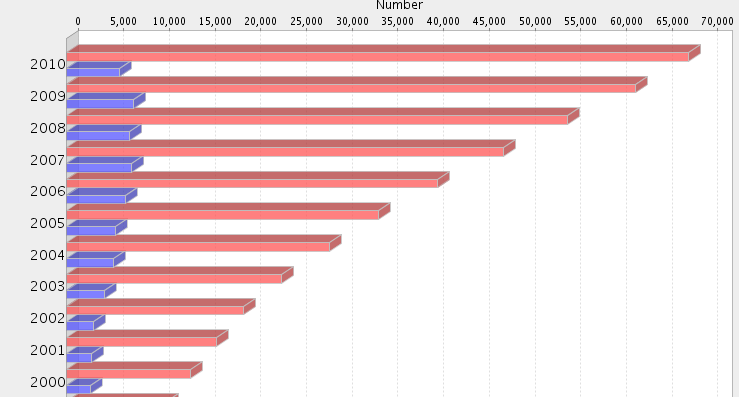 Template-Based Approach
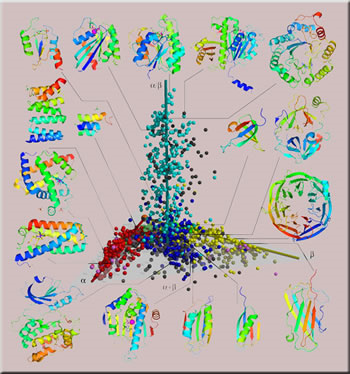 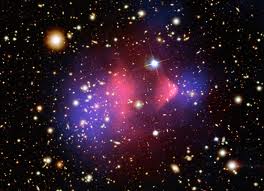 Protein sequence space
is astronomical!
Protein structure space is limited!
Chothia, Nature,1992
Fold
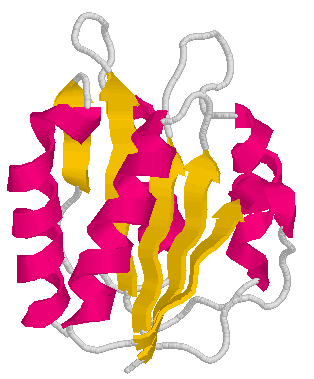 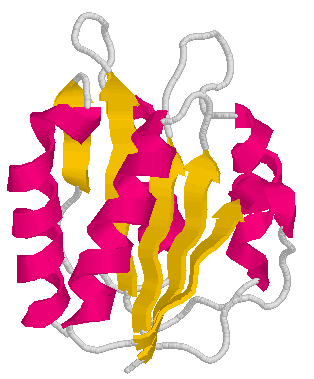 MWLKKFGINKH…
Recognition
Alignment
Target protein
Template
Protein Data Bank
Model Generation (e.g., Modeller)
Fisher, 2005
Major Challenges in Template Based Modeling
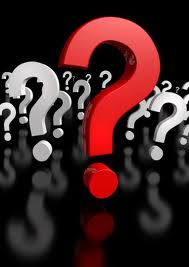 Select best templates?
Generate best alignments?
Generate best models?
Select best models?
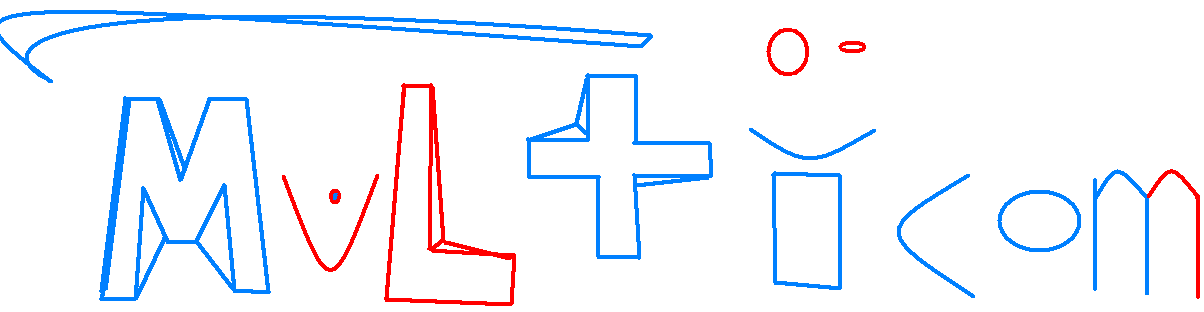 Wang et al., 2010; Cheng et al., 2012
A Probabilistic Conformation Ensemble Approach
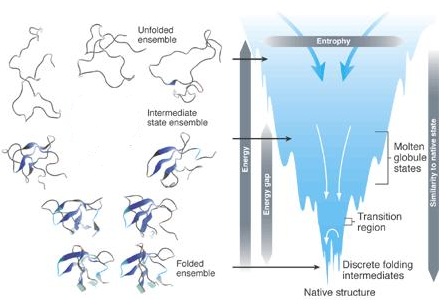 Brooks et al., 2001
P(conformation)          P(-energy)
Conformation distribution
Maximum likelihood & maximum a posterior
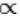 A Multi-Level Combination Protocol
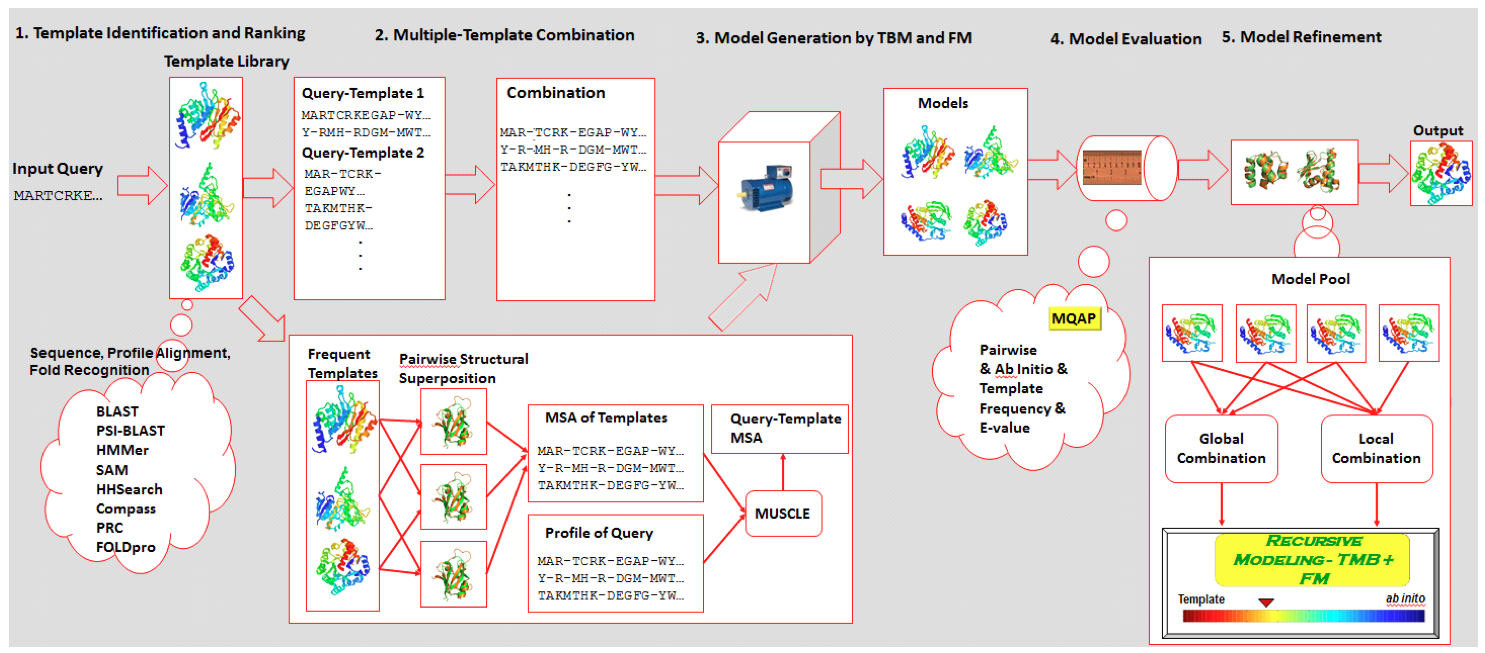 Condensation
Sampling
Conformation Sampling and Condensation are Two Sides of the Same Coin
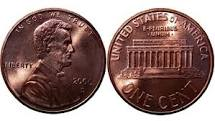 Conformation Sampling
Conformation Condensation
Targeted Sampling in Fold Space
BLAST (sequence-sequence)
PSI-BLAST  (sequence – profile)
SAM (sequence – HMM)
HMMer (sequence – HMM)
Compass (profile – profile)
HHSearch (HMM - HMM)
PRC  (HMM-HMM)
FOLDpro (Support Vector Machine)
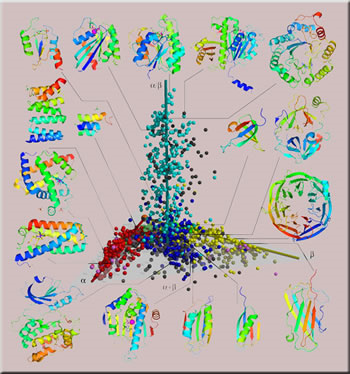 Cheng, Baldi, Bioinformatics, 2006
Li et al., BMC Structural Biology, 2011
Li et al., BMC Structural Biology, 2013
Multi-Template Averaging in Template and Alignment Space
Target VR-RNNMGMPLIESSSYHDALFTLGYAGDRISQMLGMRYANNLHDLFLAEGYYEASQRKR

Temp1 IAHIYANNLHDLFLAEGYYEASQRLFEIEL      FGLMGN      LSSWVGA 
(10-80)

Temp2 LLAQ-GRLSEMAGADALDVNIYIDSNG
(10-70)

Temp3                         QGTARDRAWQLEVERHRAQGTSASFL 
(10-10)

Temp4                 AANQLDAMRALGYAQERYFEMDLMRRAPAGELSELFGAKAVDLK
(10-5)
Cheng, BMC Structure Biology, 2008
Multi-Template Averaging in Template and Alignment Space
Target VR-RNNMGMPLIESSSYHDALFTLGYAGDRISQMLGMRYANNLHDLFLAEGYYEASQRKR

Temp1 IAHIYANNLHDLFLAEGYYEASQRLFEIEL------FGLMGN------LSSWVGA-----
(10-80)

Temp2 LLAQ-GRLSEMAGADALDVNIYIDSNG---------------------------------
(10-70)

Temp3 ---------------------------ARDRAWQLEVERHRAQGTSASFL---------- 
(10-10)
 
Temp4 ----------------------------------------------------GAKAVDLK
(10-5)
+ Template Structures
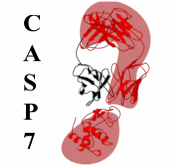 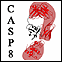 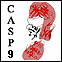 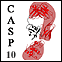 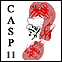 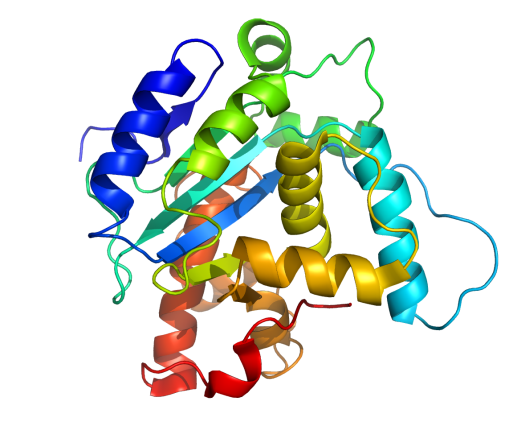 2006    2008      2010    2012     2014
Improve over single-templates!
Cheng, 2008; Li et al., 2013
A Problem – Atom Clashes in CASP8
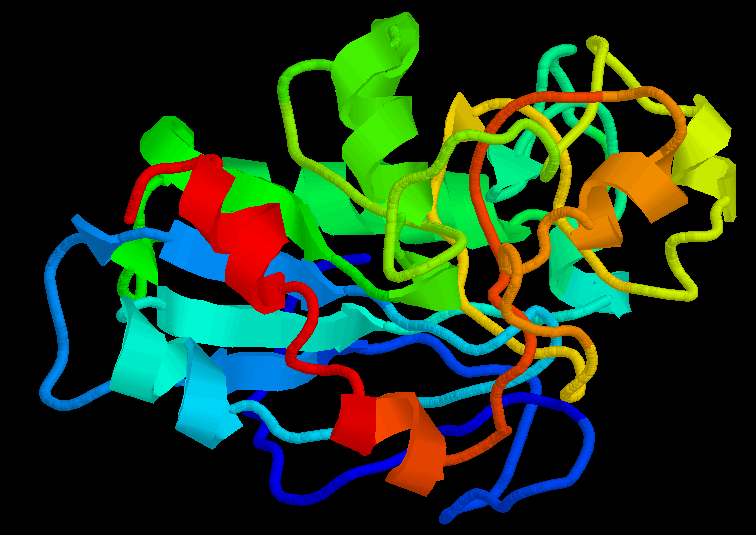 Inconsistent
Consistent
Combine 49 templates – Target T0413
Structure Comparison-Guided Model Combination (CASP9 & 10)
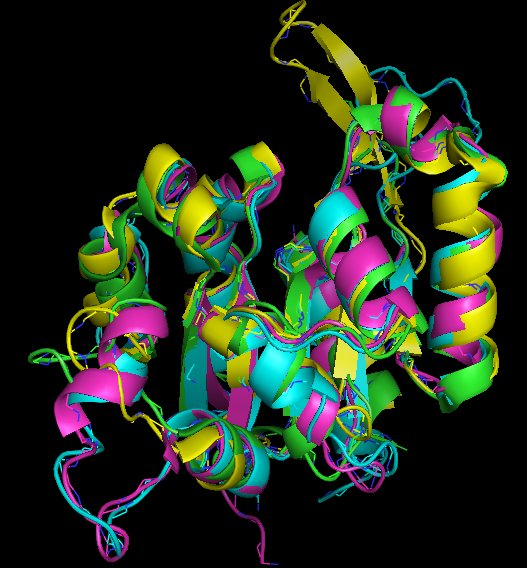 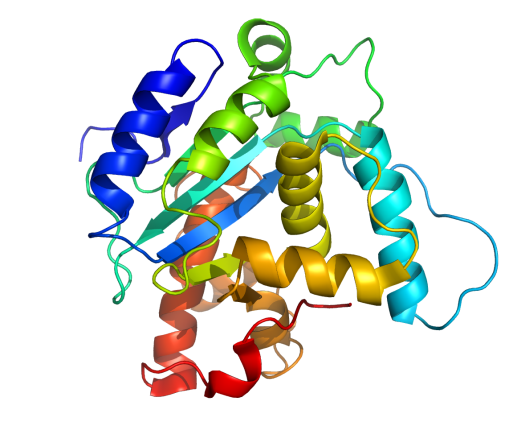 Combine structurally consistent
target-template alignments
Cheng et al., 2010; Li et al., 2013
Combining Fold and Alignment Samplers Improves Quality
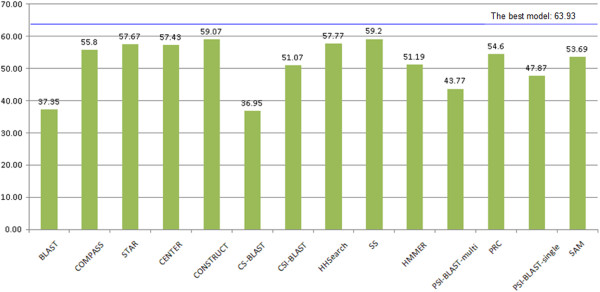 Total GDT-TS Score of 107 CASP9 Targets
Li et al., 2013
CASP10 TBM Results in 2012
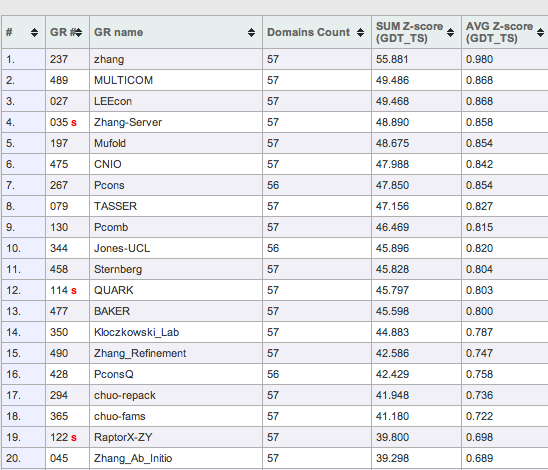 Top 20 / 150 
Predictors
Some High-Quality CASP Predictions
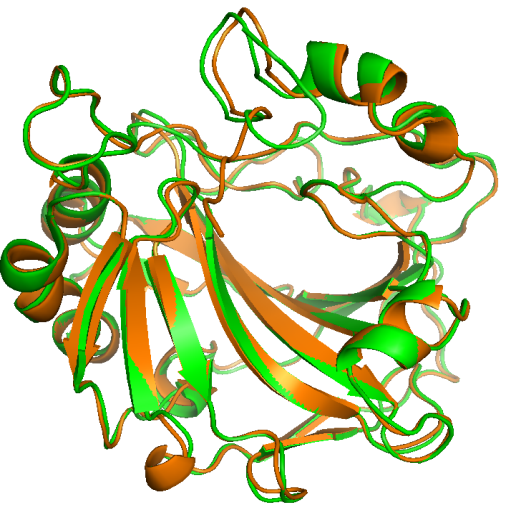 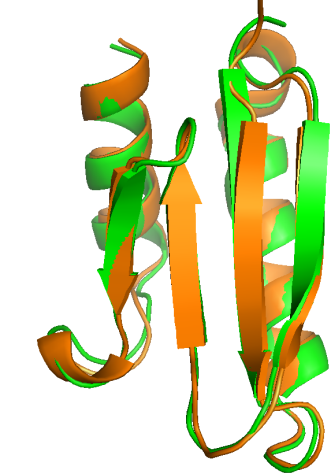 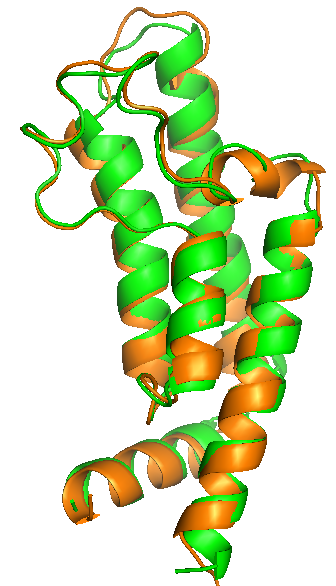 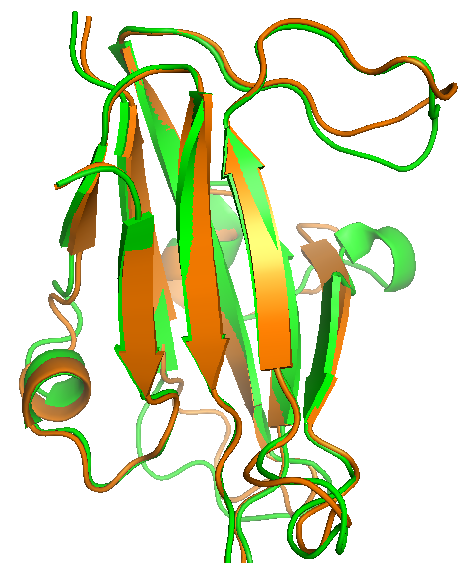 T0390
GDT=0.90
T0426
GDT=0.97
T0432
GDT=0.92
T0458
GDT=0.97
Orange: structure; Green: model
Structures of ~40% of targets were predicted with in high-accuracy, RMSD < 2 Å,
~30% with correct topology but low resolution, ~30% with incorrect topology.
A Two-Step Refinement Process
1. Optimize Hydrogen-Bonding Network
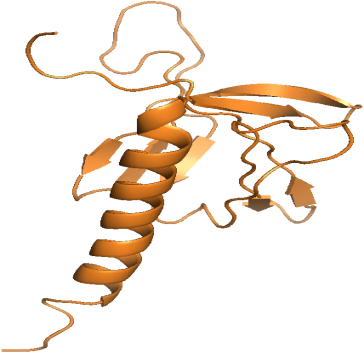 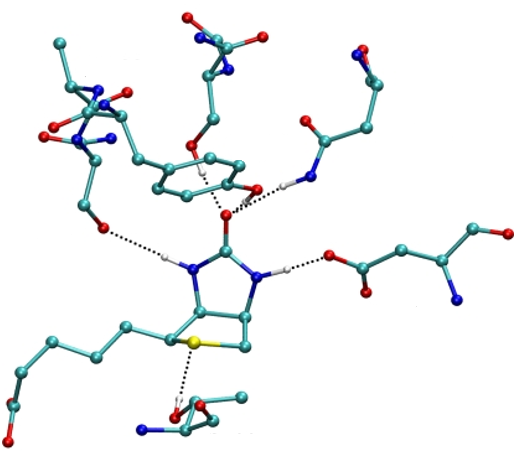 Local geometry restraints
Conformational search
Initial Structure
Optimized HB Network
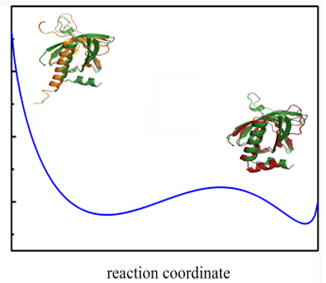 Initial Model
Refined Model
Native Structure
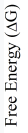 2. Calculate the
Potential Energy
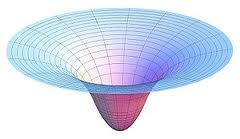 Composite Physics and Knowledge Based Force Field
Energy Minimization
Using L-BFGS
Coordinate
Bhattacharya, Cheng, 2012;
Bhattacharya, Cheng, 2013
A Powerful Composite Force Field
A. Physics Based
B. Knowledge Based
E (Bond Length)
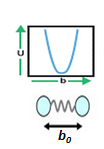 E (Hydrogen Bonding Potential)
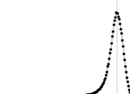 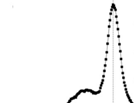 N-H-O
H-O=C
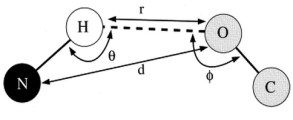 E (Bond Angle)
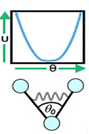 Zhang et.al. 2011
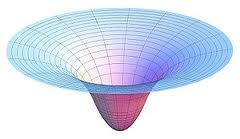 E (Knowledge Based Contact Potential)
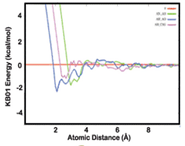 E (Torsion Angle )
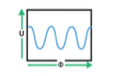 Summa et.al. 2007
Composite Physics and Knowledge Based Force Field
E (Tether Cα and Cβ)
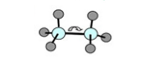 Bhattacharya, Cheng, 2012;
Bhattacharya, Cheng, 2013
Energy Function and Optimization
Energy function



Limited-memory Broyden-Fletcher-Goldfarb-Shanno (BFGS) Optimization method – a quasi-Newton method that can be applied to a large number of variables (MESHI, Keasar, 2005 )
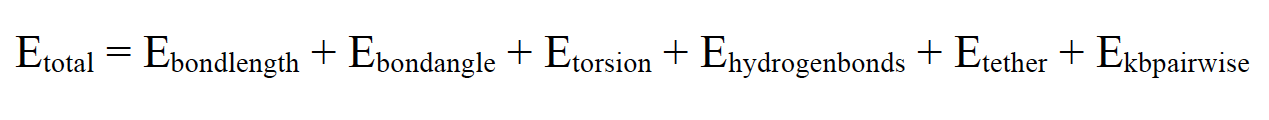 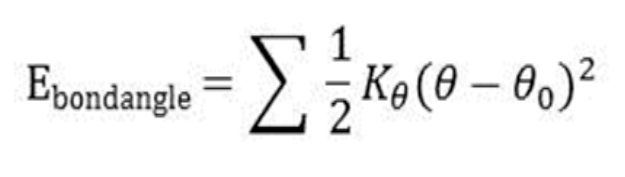 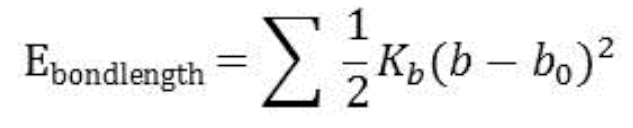 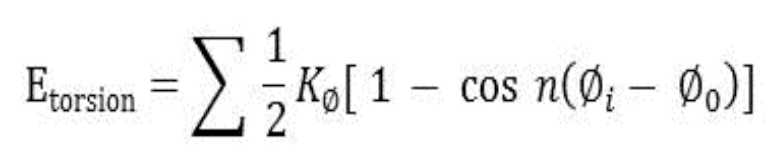 Comparison with Other Top Servers in CASP10
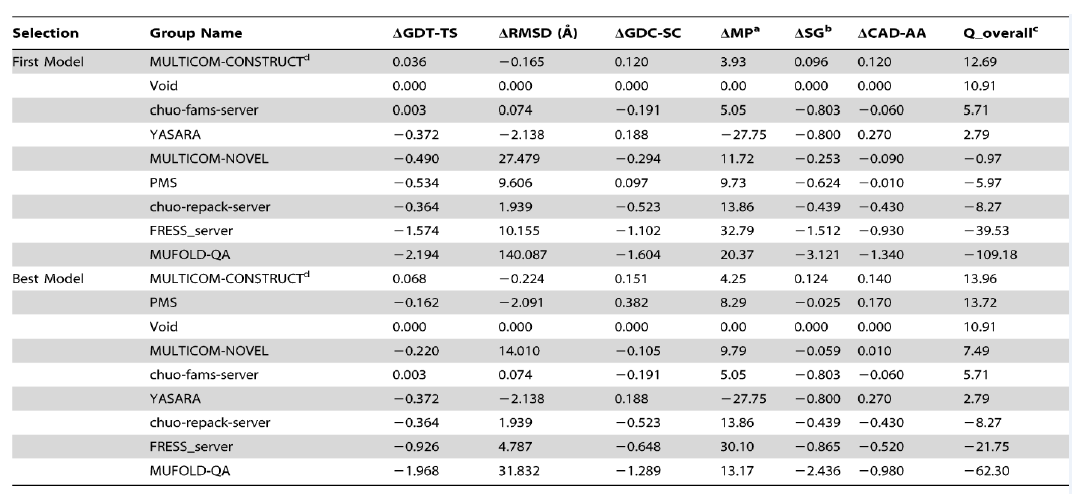 3DRefine was the only server consistently improved the quality of models on average. Global quality improvement: ~1%,   Local quality improvement: +10%.
Protein Refinement Movie (TR705)
The MULTICOM Toolbox
http://sysbio.rnet.missouri.edu/multicom_toolbox/
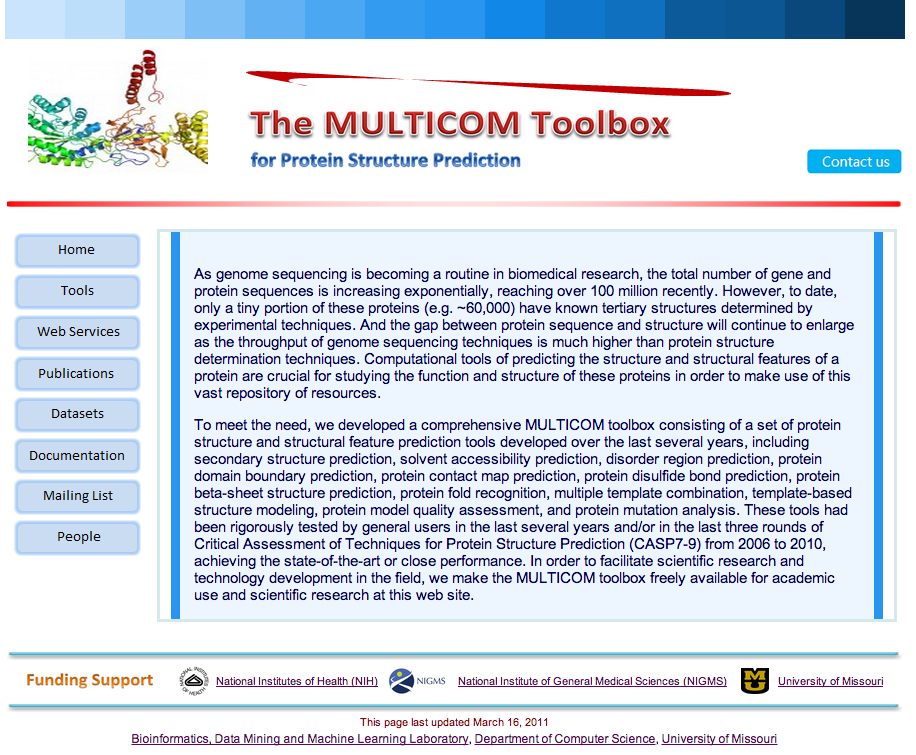 Acknowledgements
Group Members
Badri Adhikari
Debswapna Bhattacharya
Renzhi Cao
Xin Deng
Jesse Eickholt
Jilong Li
Matt Spencer
Zheng Wang
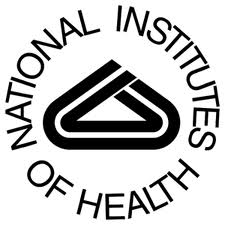 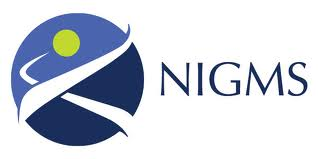 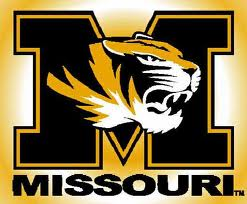 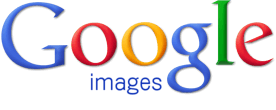 Evaluation on CASP8 and CASP9 Refinement 
(3DRefine) – Consistent Improvement
Global Quality: ~1%,   Local Quality: +10%
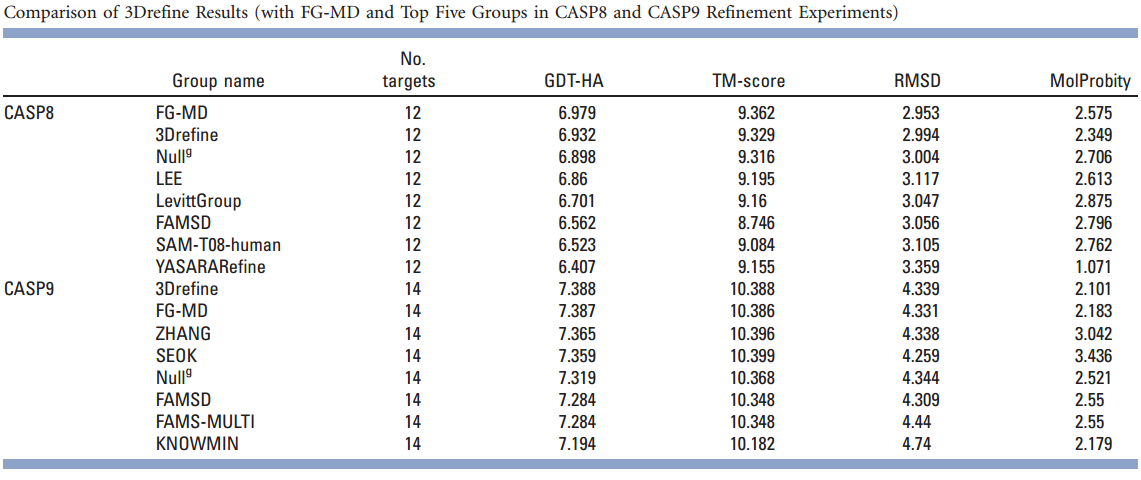 Bhattacharya, Cheng, 2012
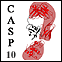 A CASP10 Refinement Example
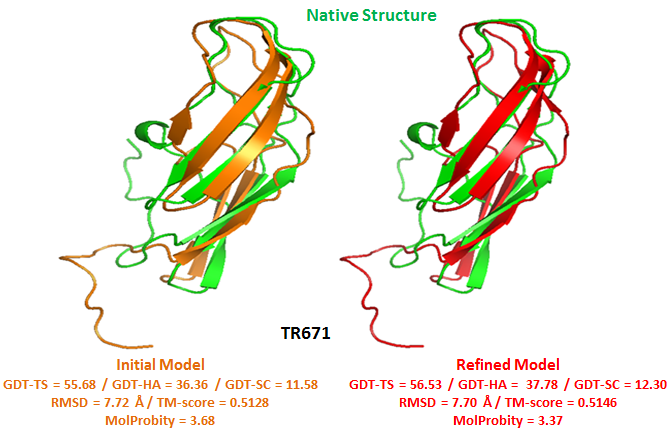